La gestion des produits municipaux – L’art et la science de rédiger des exigences dans l’intérêt du public
Bianca Wylie
Tech Reset Canada/Public numérique/chercheuse principale, CIGI 
jeudi 3 Mars 2022 
@biancawylie
1
Déroulement du moment que nous passerons ensemble
20 minutes d’allocution, 30 minutes de conversation

Affronter l’escroquerie de la nouveauté et combler l’écart 
La situation en 2022 
Mon parcours en gestion des produits
Gestion des produits municipaux – Pourquoi? Les choses à prendre en compte (relations, résidents [utilisateurs finaux] et exigences). Et celles à omettre (nouveauté, agilité et prétention) – Pourquoi? Responsabilisation 
Opérations et culture – Établissement de relations, politiques, programmes, opérations ministérielles 
Présenter (de nouveau) la fonction publique – Rejet de la traduction et du théâtre connexe 
Pour l’efficacité publique et contre l’efficacité antisociale – profit commercial contre efficacité du secteur public
2
Affronter l’amour de la nouveauté
Pratiquer l’art de se souvenir 


Affronter l’escroquerie de la nouveauté et 
combler l’écart
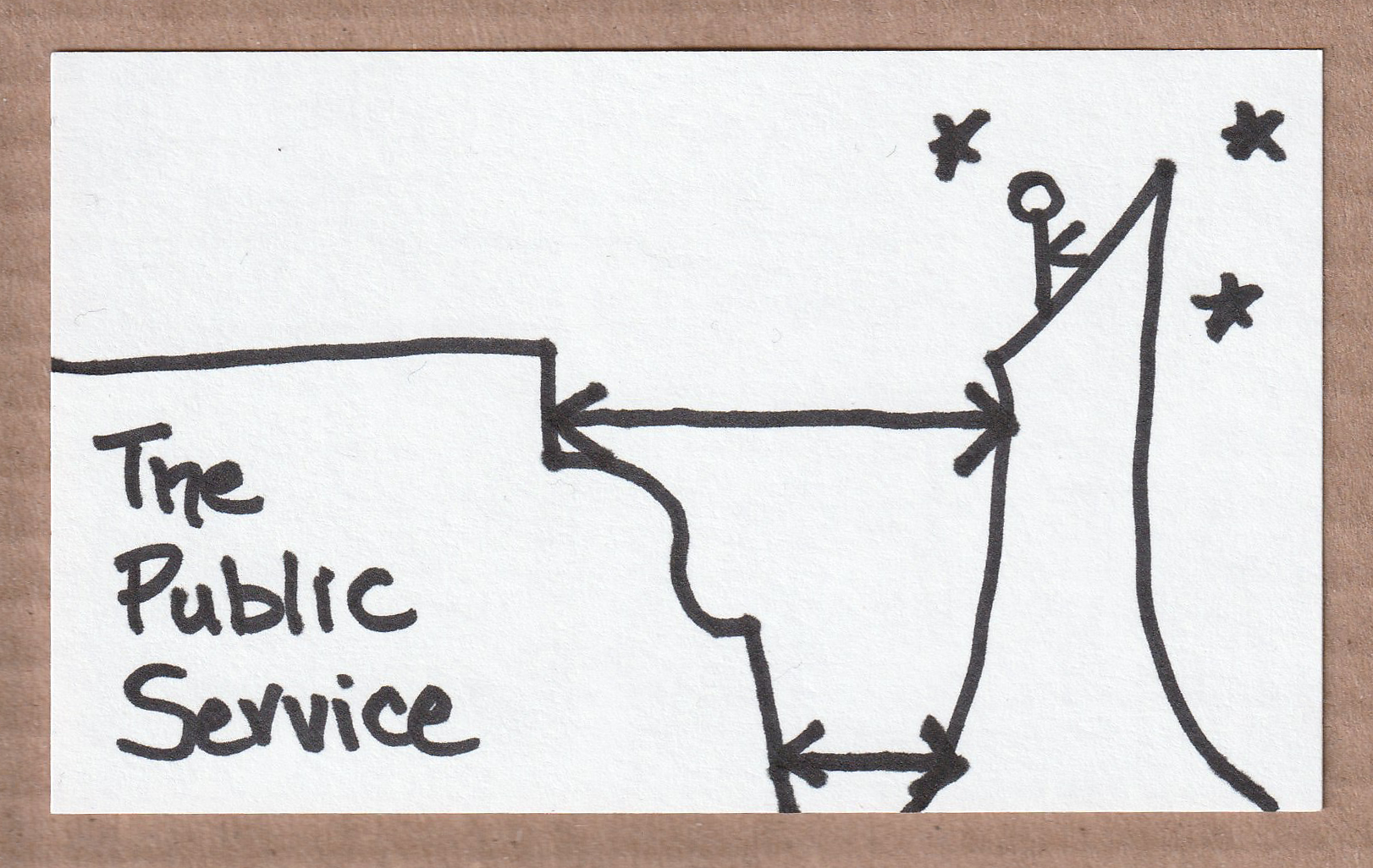 3
La situation en 2022
Mon parcours en gestion des produits
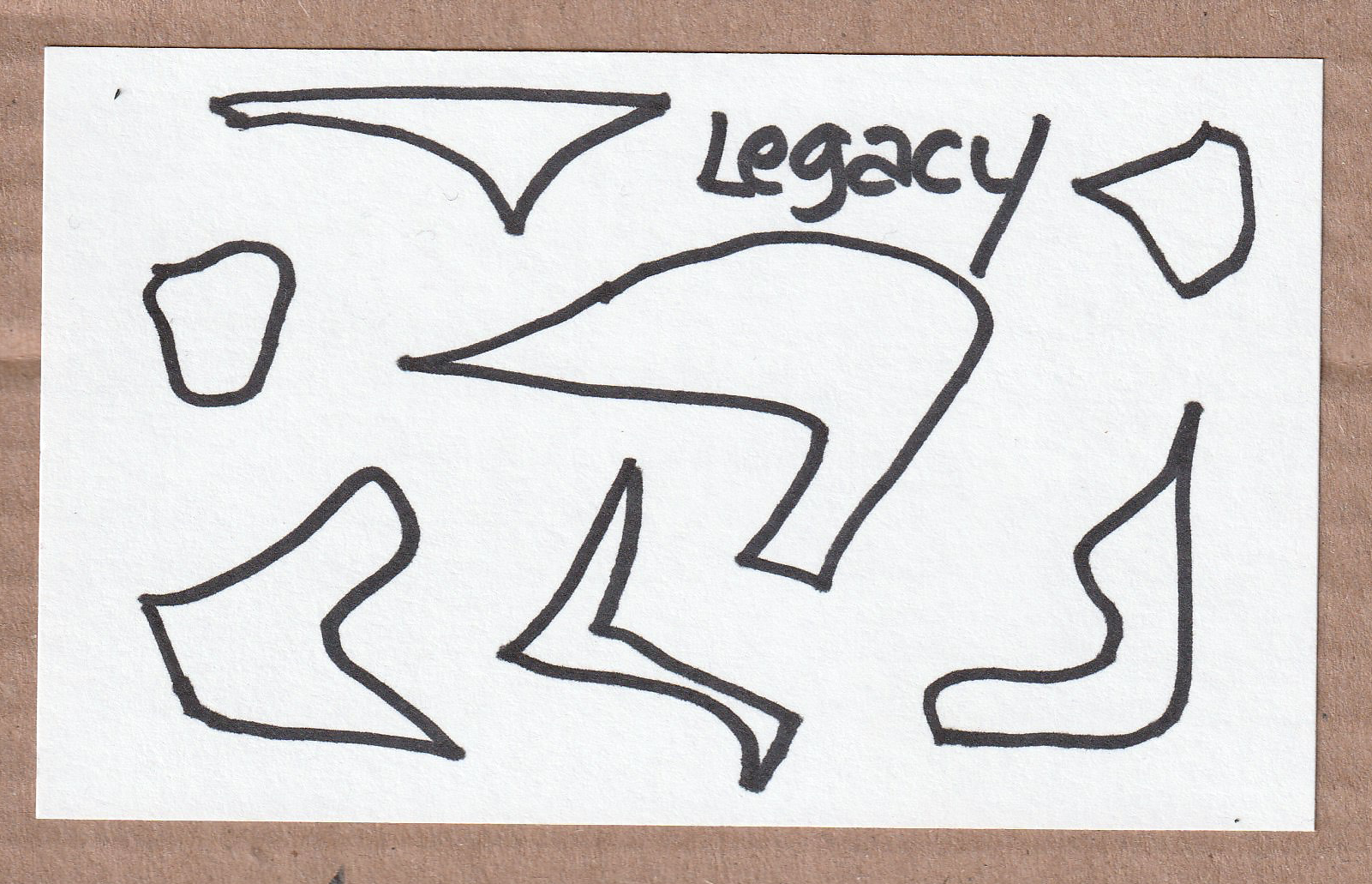 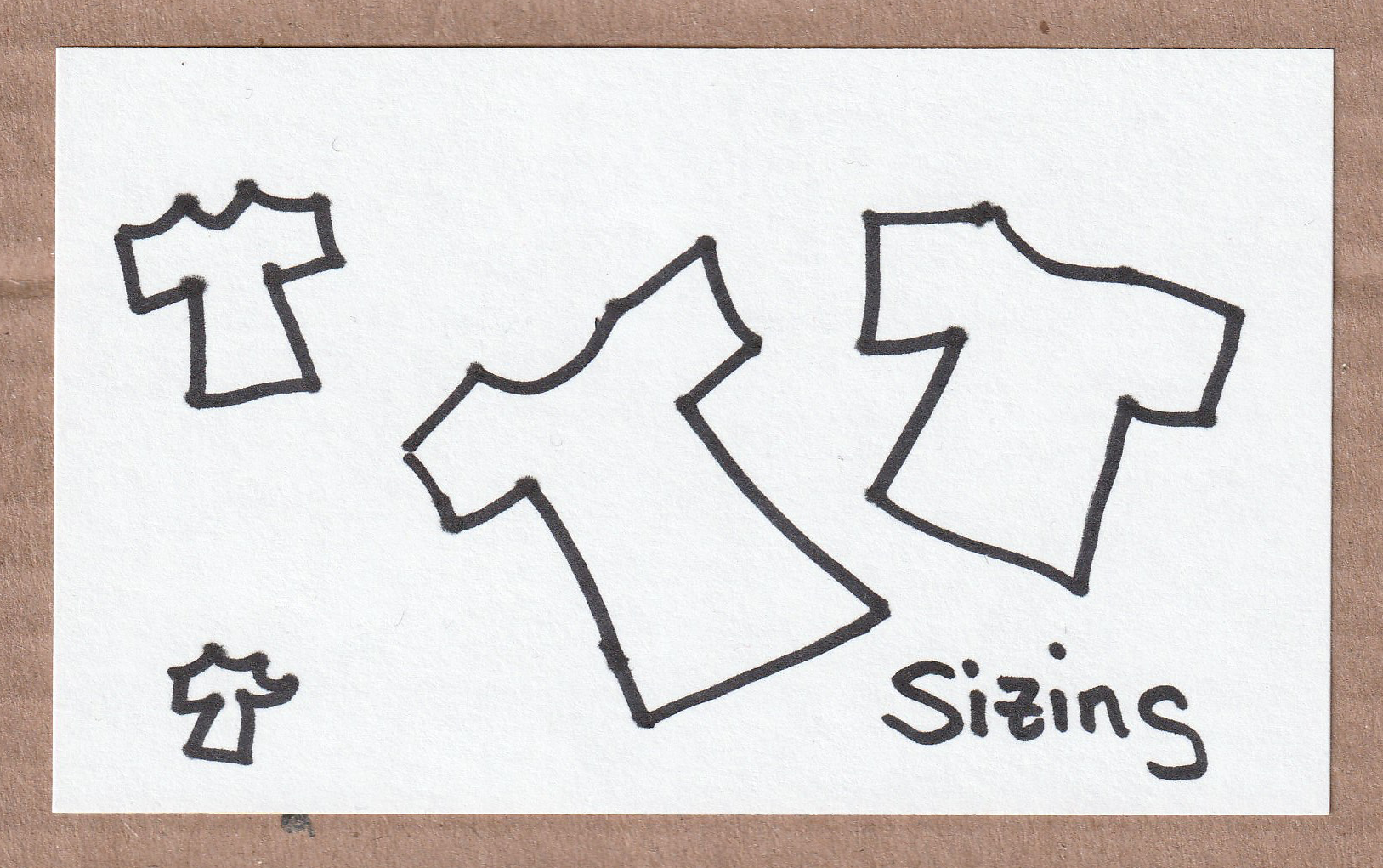 4
Gestion des produits municipaux – Pourquoi?
Responsabilisation et mémoire et changement tardif 

Ce qu’il faut prendre (relations, résidents [utilisateurs finaux] et exigences)
Départ (nouveauté, agilité et prédiction)
5
2022 – Sciences/Culture/Opérations
Présenter (de nouveau) la fonction publique 


Rejet de la traduction et du théâtre connexe 
Pour l’efficacité publique et contre l’efficacité antisociale      
profit commercial contre efficacité du secteur public
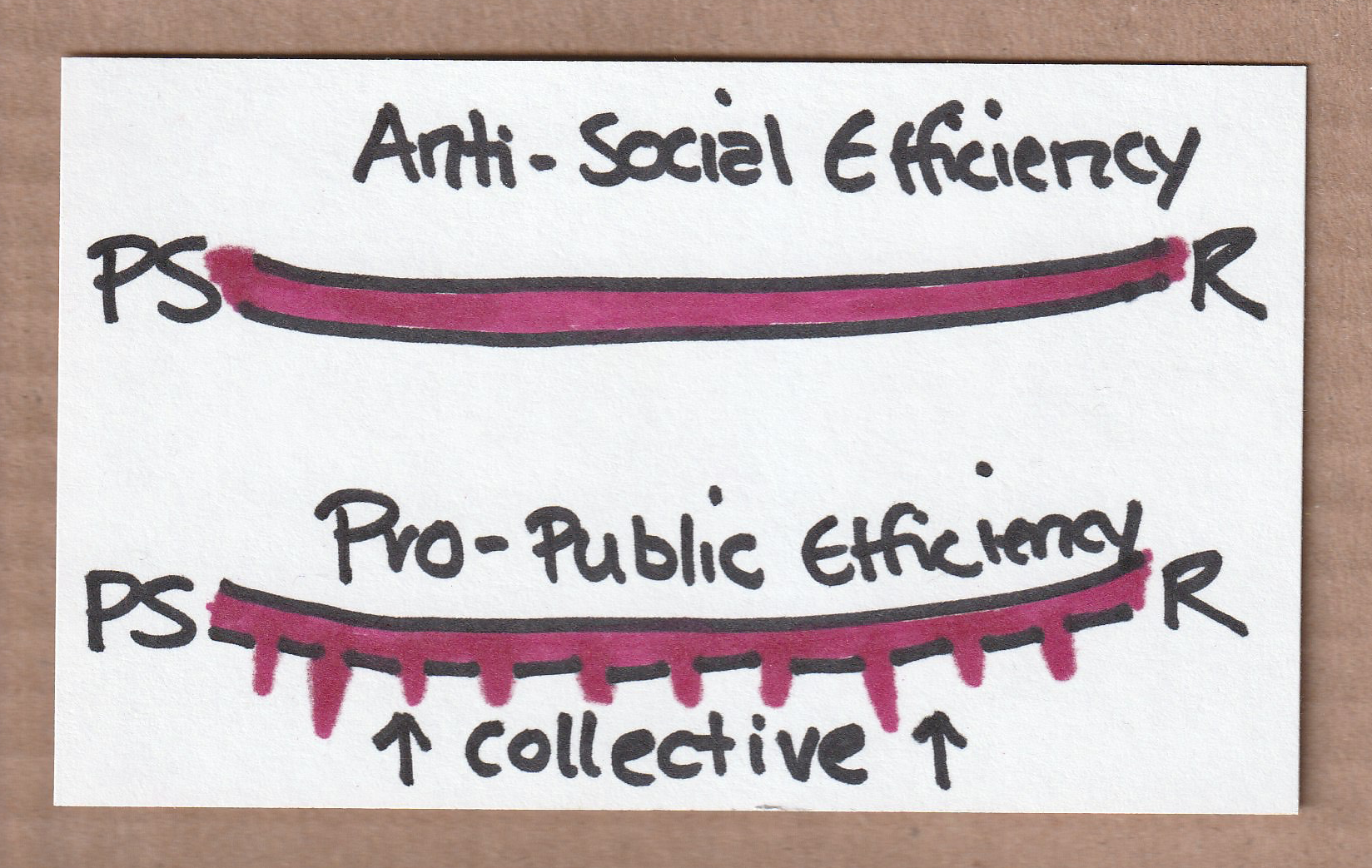 6
Merci :) Durée de la conversation
7